TESTE
PRIMEIRA AULA
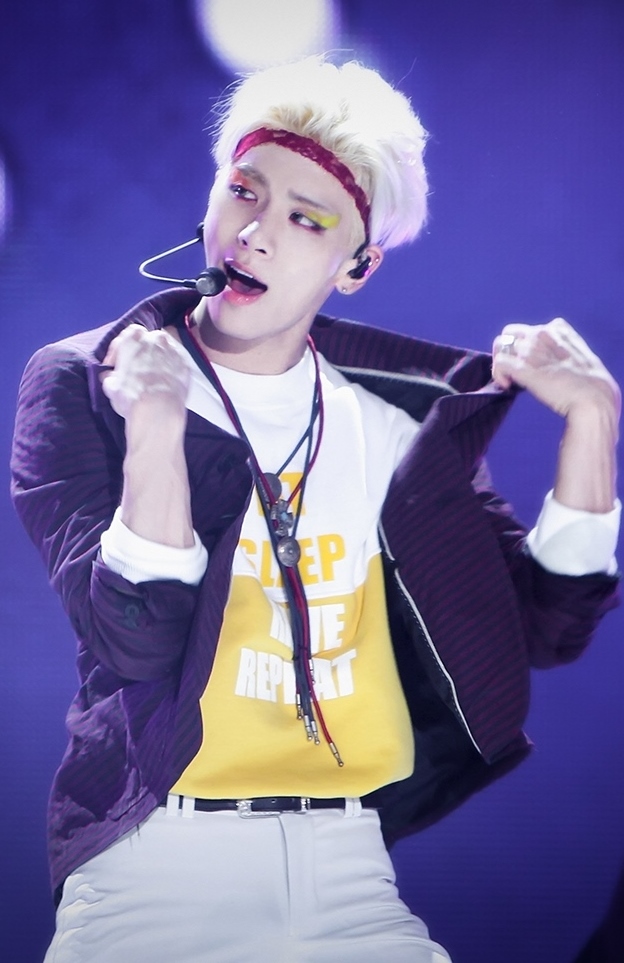 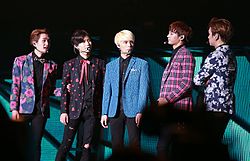 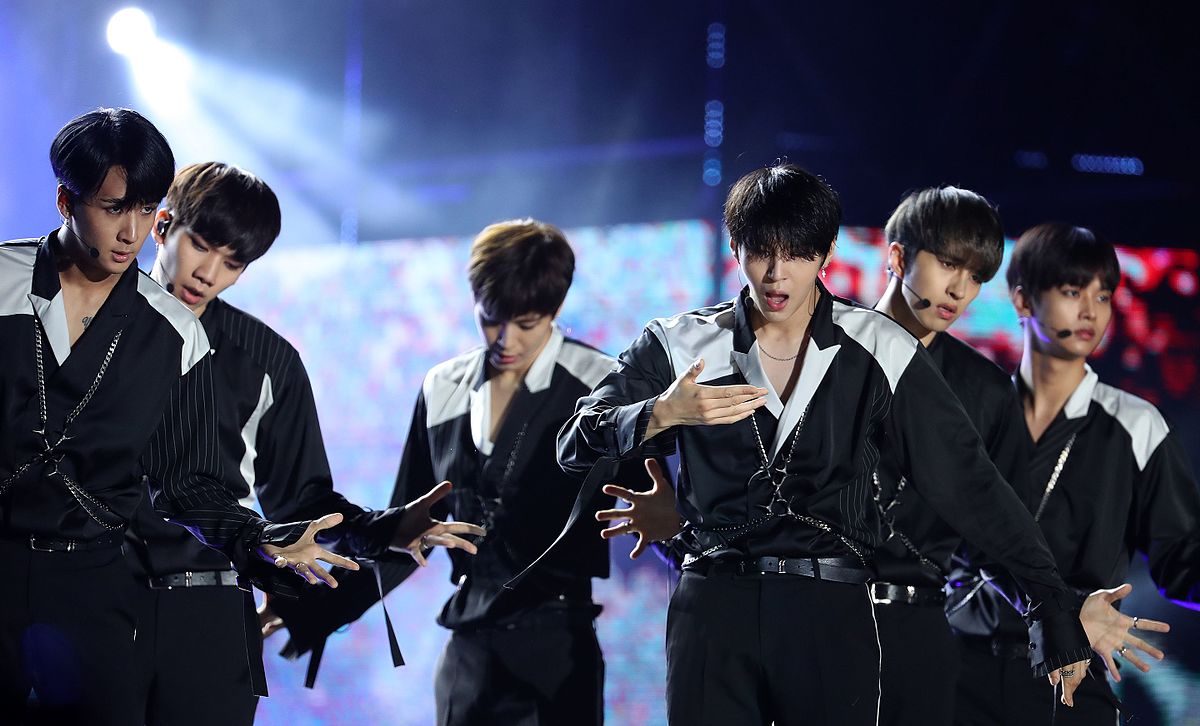 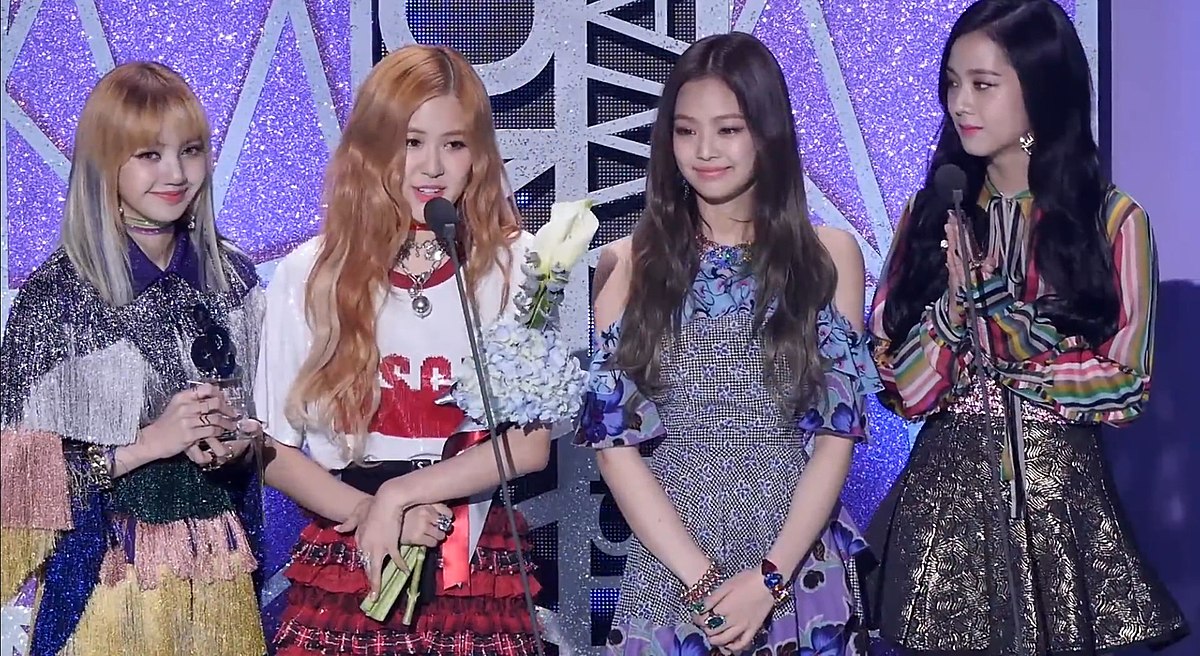 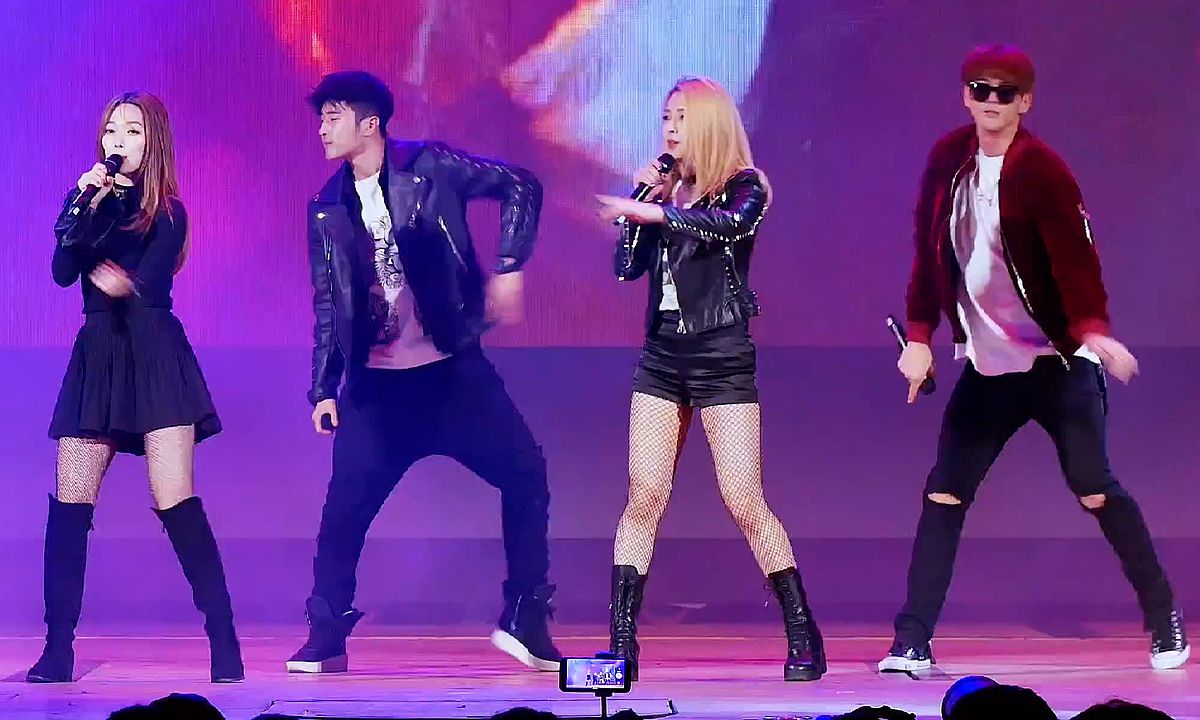 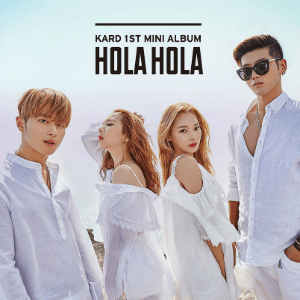 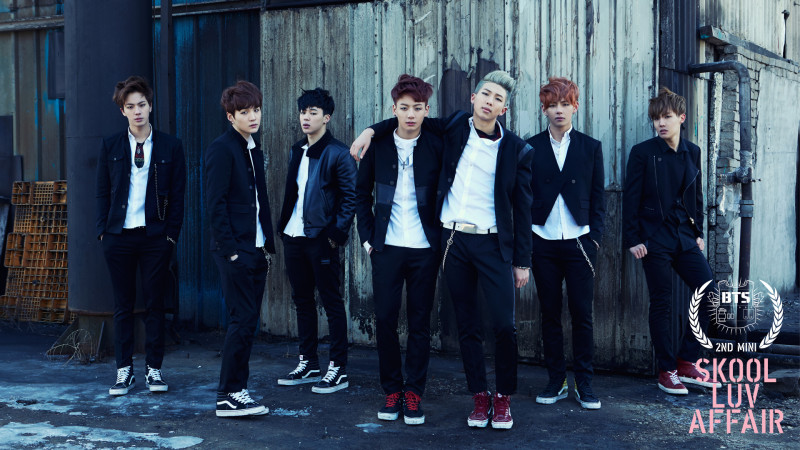 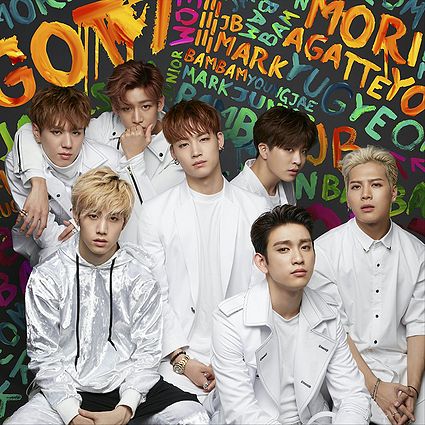 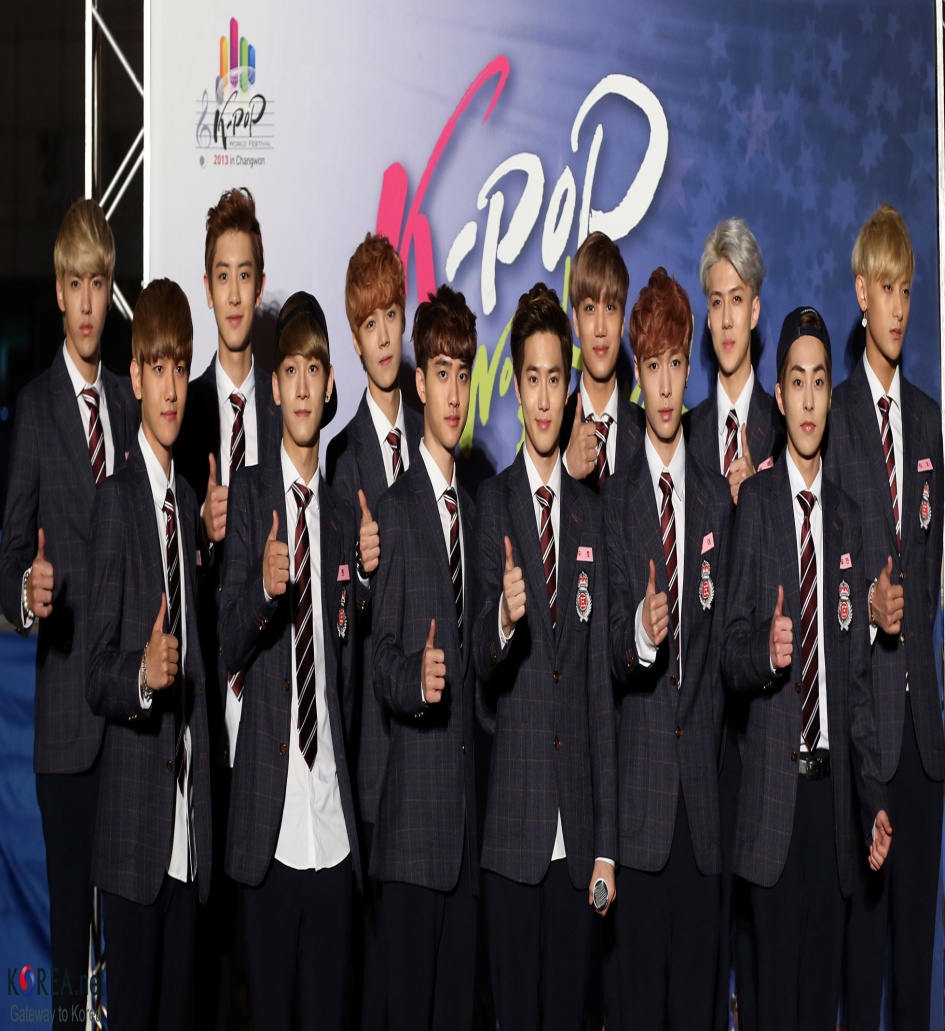 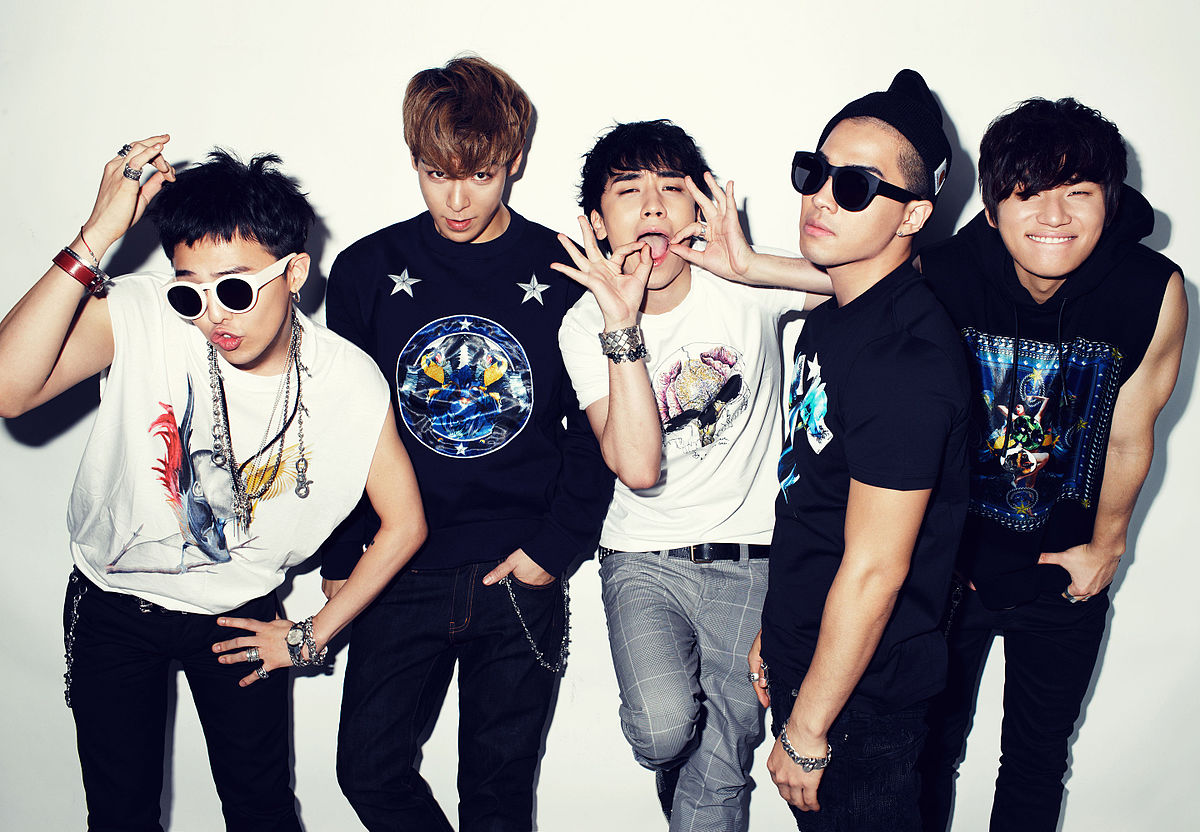 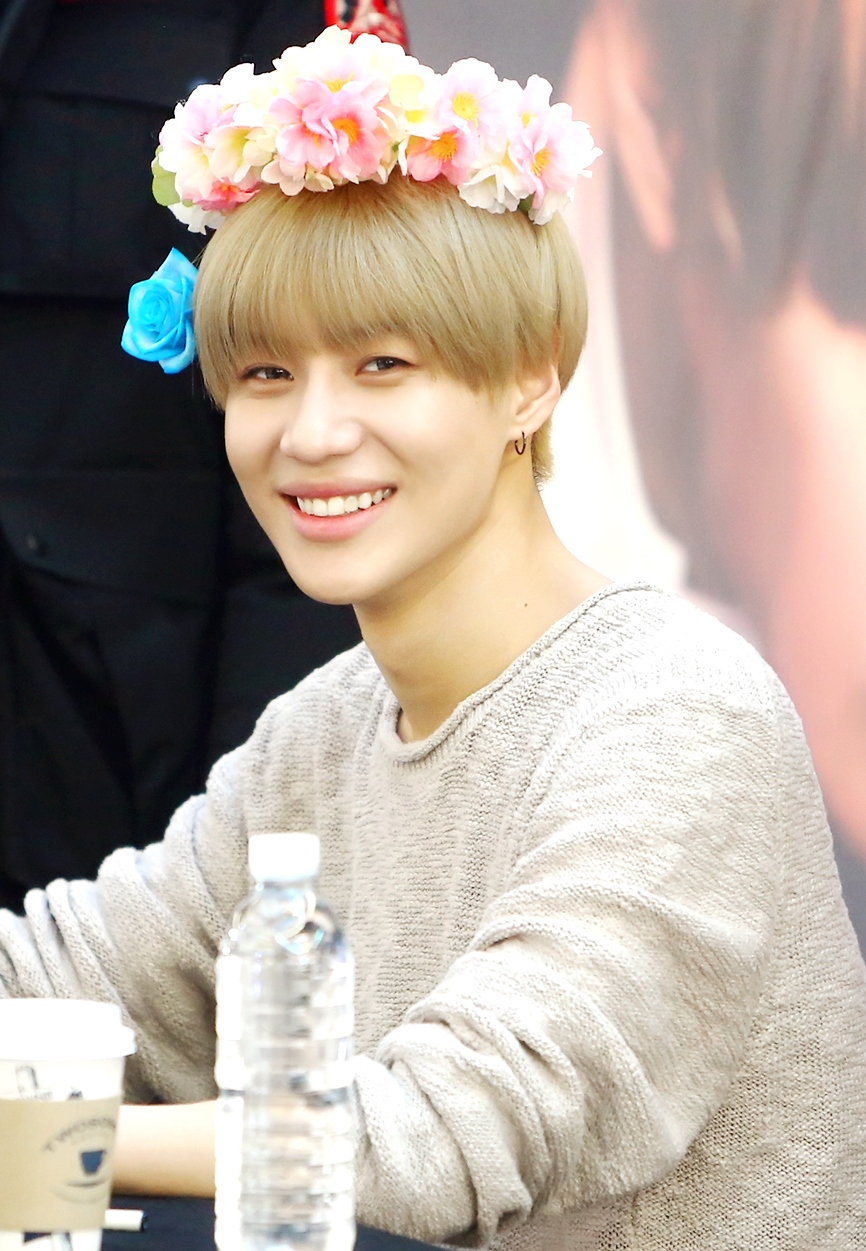 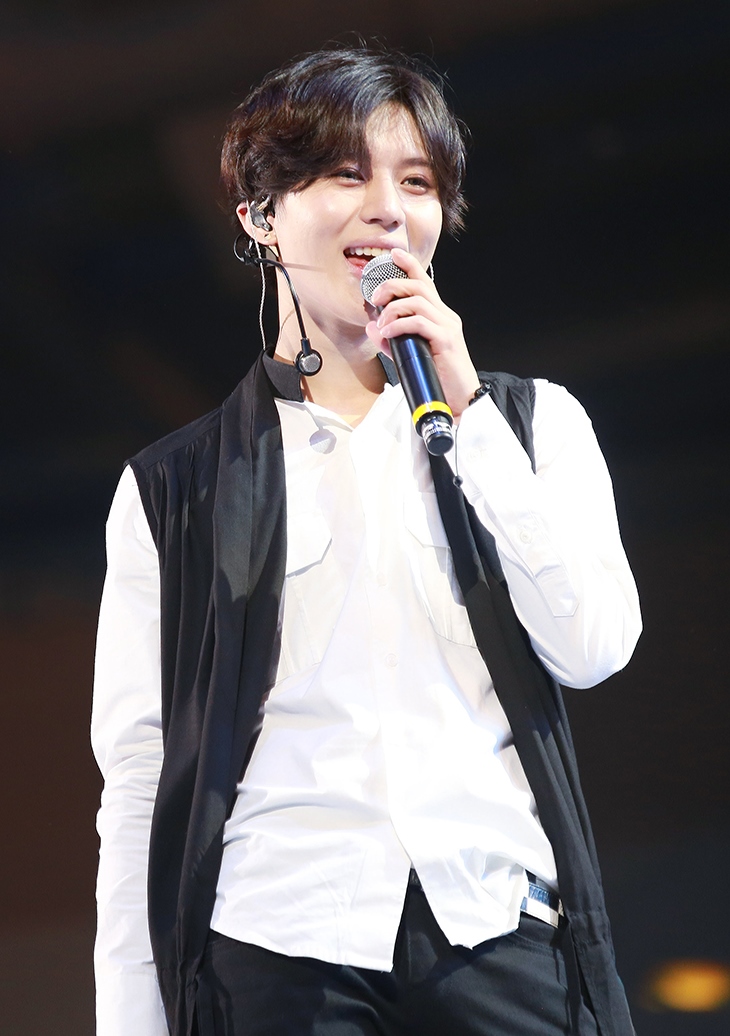 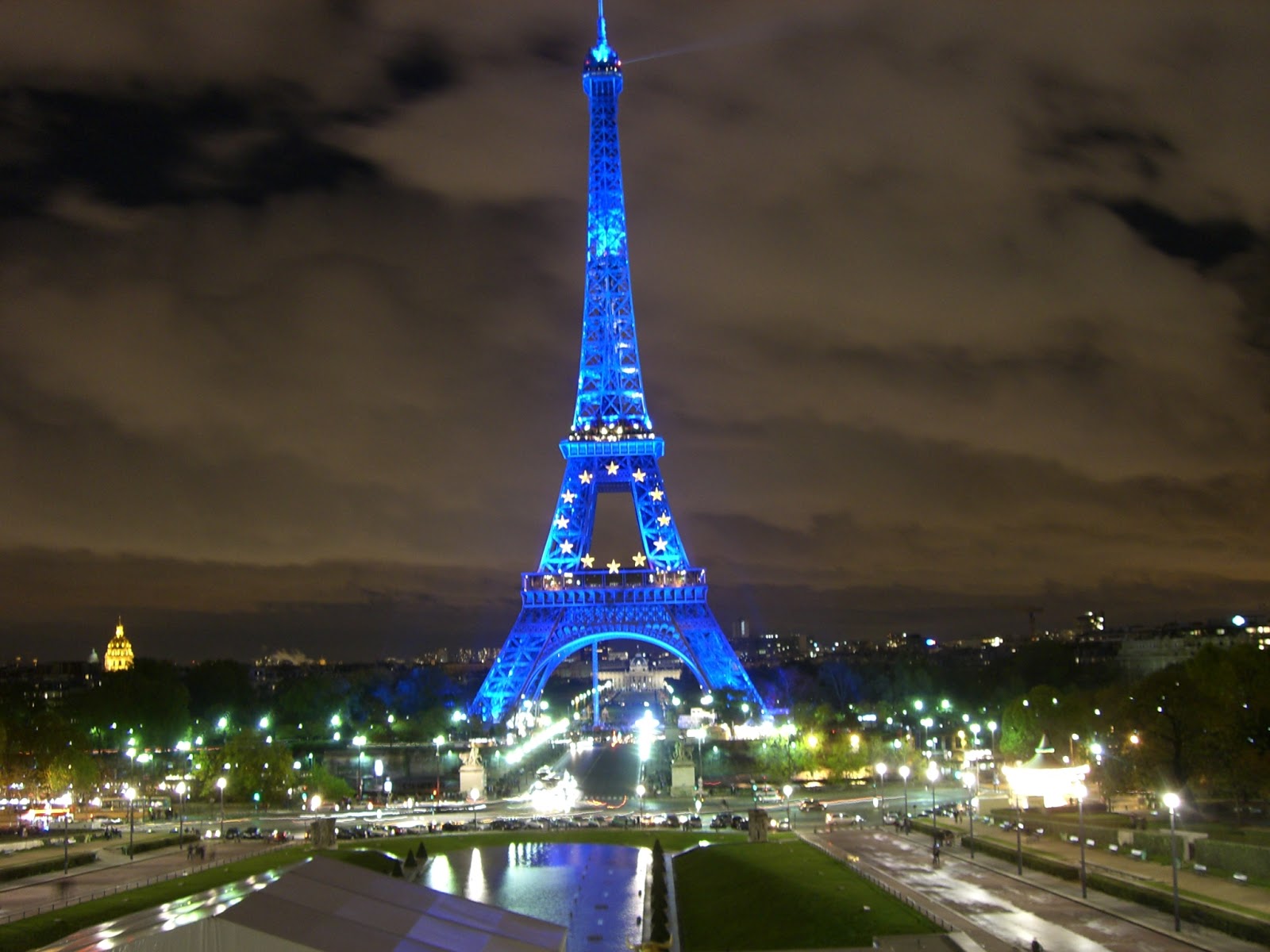 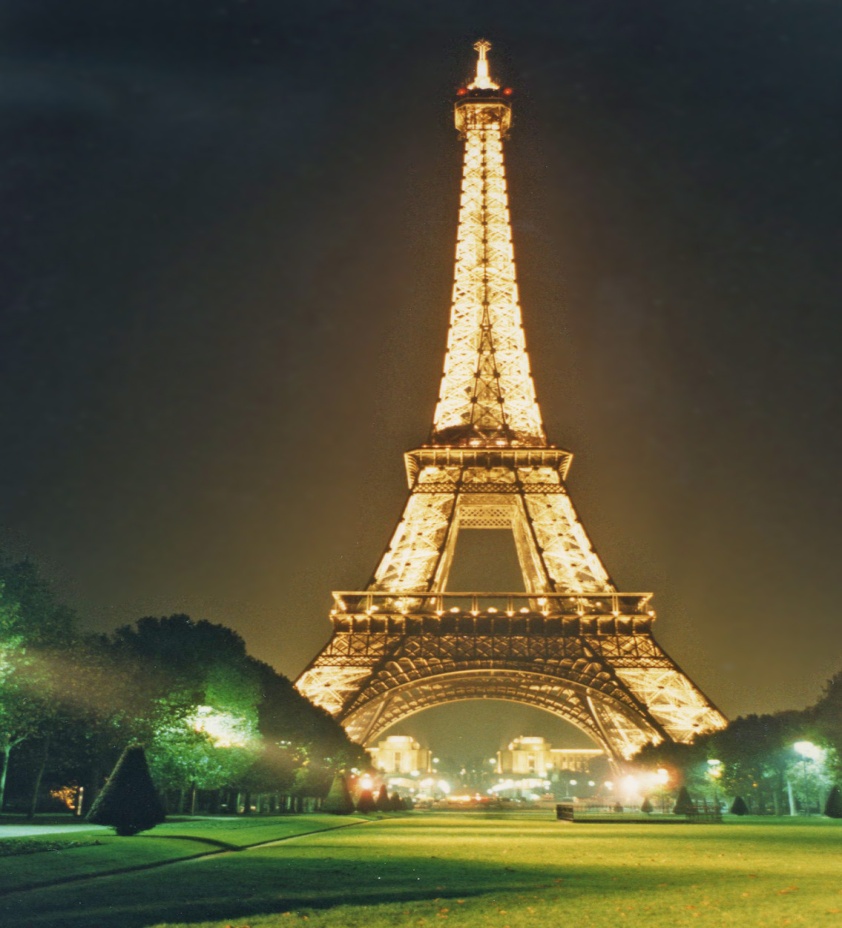